Ketenstage
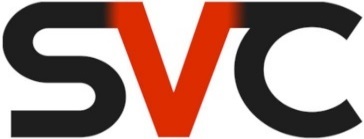 Student volgt Cliënt
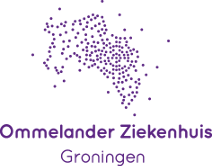 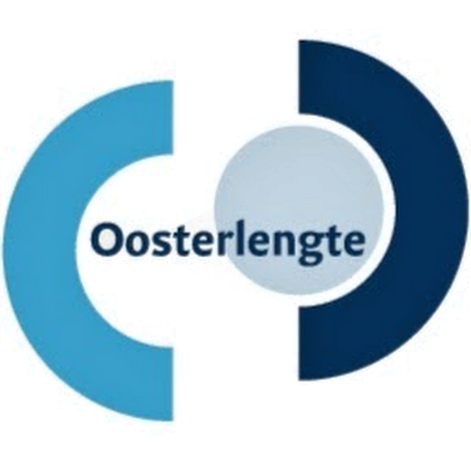 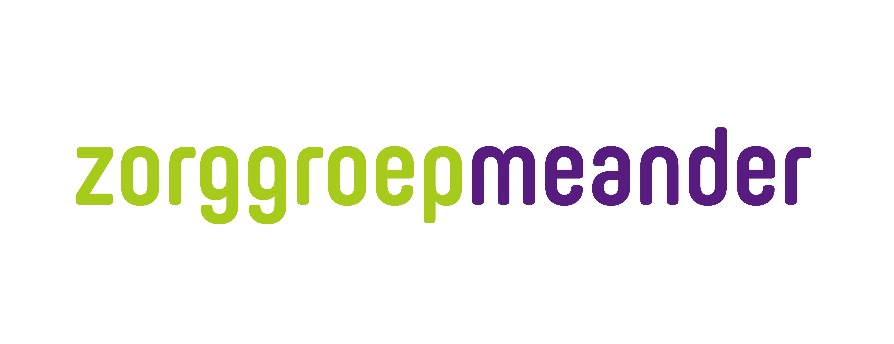 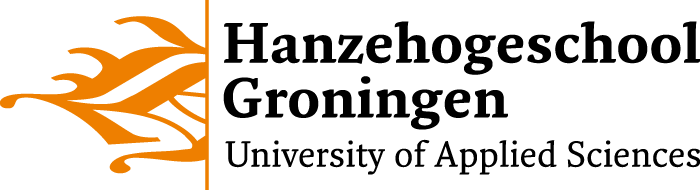 Inhoudsopgave:
Waarom dit project? 
Hoe gerealiseerd met drie organisaties en een Hogeschool?
Resultaten
Ervaringen van studenten en werkbegeleiders
Waarom ‘student volgt cliënt’?
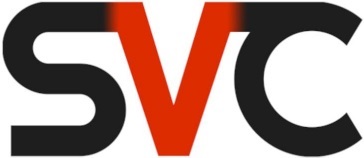 Zorglandschap verandert snel (extramuralisering)
Sterkere afhankelijkheid van ketenpartners
Inzicht krijgen in mogelijkheden van die ketenpartners
Dubbele vergrijzing, complexiteit van ouderenzorg
Behoefte aan hbo-verpleegkundigen in de ouderenzorg
Hoe deze student boeien, binden en behouden?
 Opleiden (en werken) in de zorgketen: ketenstage
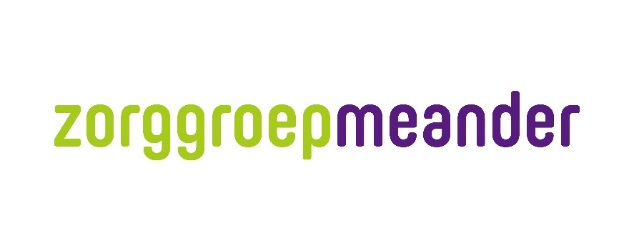 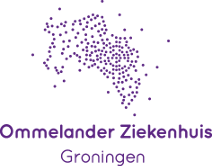 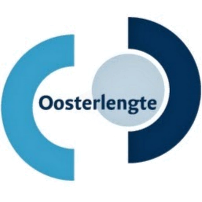 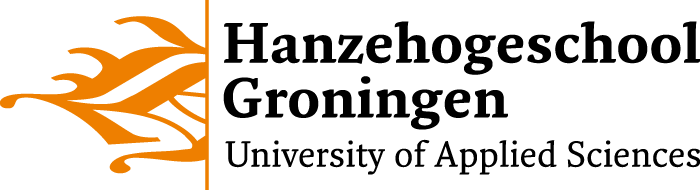 Doelen
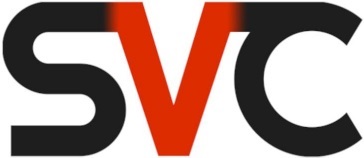 Studenten stage laten lopen in de zorgketen van de kwetsbare oudere
Boeien en binden
Patiëntproblematiek en continuïteit van zorg centraal
Zelfsturing van het leerproces (leeruitkomsten zijn leidend)
Ketenpartners kijken bij elkaar ‘in de keuken’
Professionele leergemeenschap / Community of Learners
Studenten, praktijkopleiders, werkbegeleiders, docentbegeleider
Lerende organisaties, lerende medewerkers (life long learning)
Informeel leren
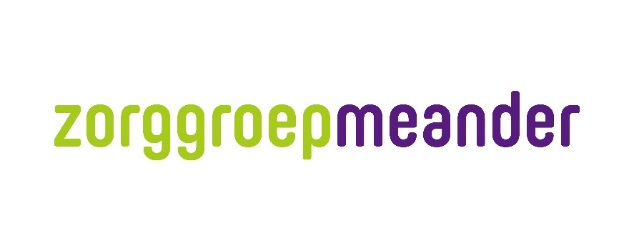 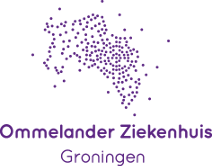 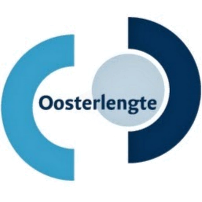 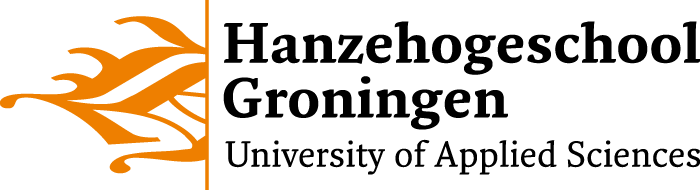 Uitvoering (semester = 20 weken)
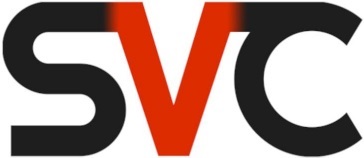 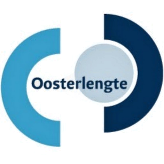 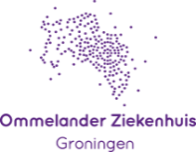 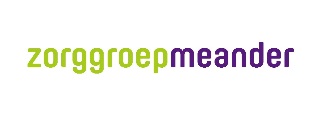 Uitvoering (semester = 20 weken)
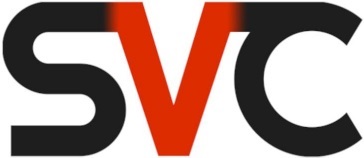 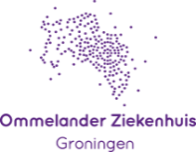 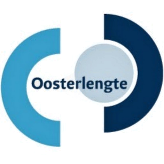 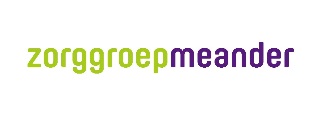 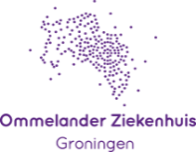 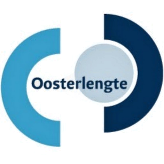 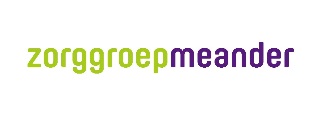 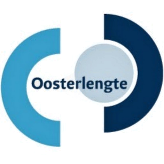 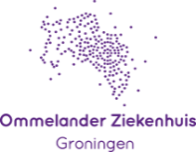 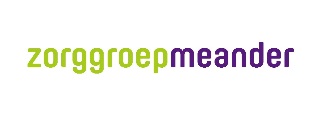 Uitvoering
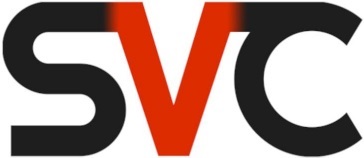 In de stage staan thema’s continuïteit van zorg en aantal patiëntproblemen (uit de Kernset) centraal, student volgt deze thema’s op alle stations
Bijeenkomsten leergemeenschap: om de twee weken (ca. 2 uur)
Tussenweken (week 7 en week 14) ingevuld en samengesteld op basis van de leerbehoefte van de leergemeenschap
Tussenevaluaties studenten, overdracht van stations aan elkaar en ketenpartners, les Klinisch Redeneren, bezoek Zorg(t)huis Winschoten, sprekers, presentaties, symposia, congressen etc etc
Afsluiting stage met presentatie van resultaten
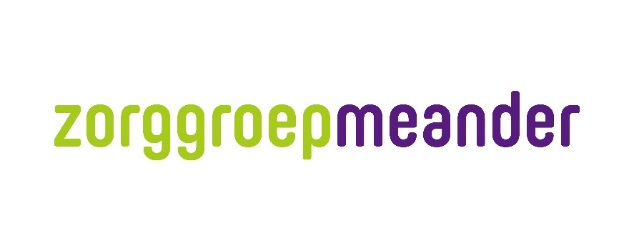 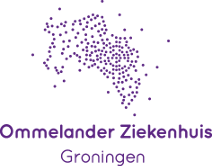 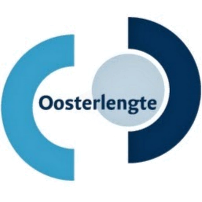 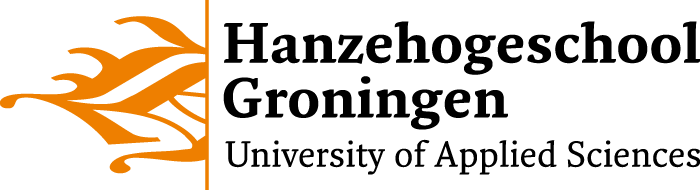 Resultaten tot zover
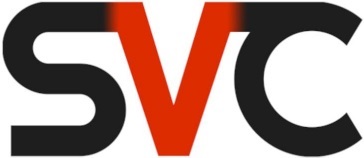 Studenten die de ouderenzorg als uitdagend en complex zien
Studenten die daadwerkelijk eigen regie krijgen over leerproces
Werknemers die (weer) in de leerhouding komen
Meer inzicht in
problematiek van de kwetsbare oudere in de keten
hiaten in de transmurale overdracht
elkaars mogelijkheden in de keten
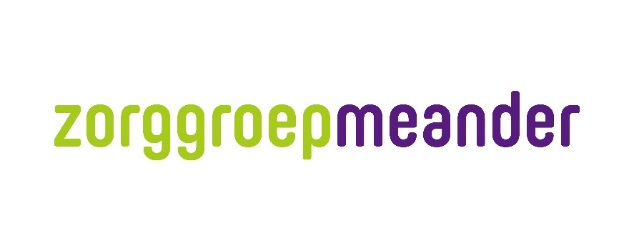 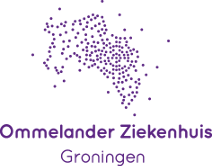 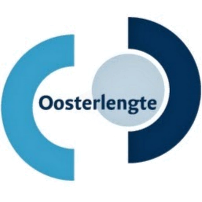 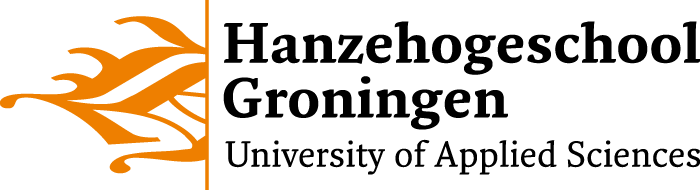 Intranet en blackbord
Intranet?
Blackbord?
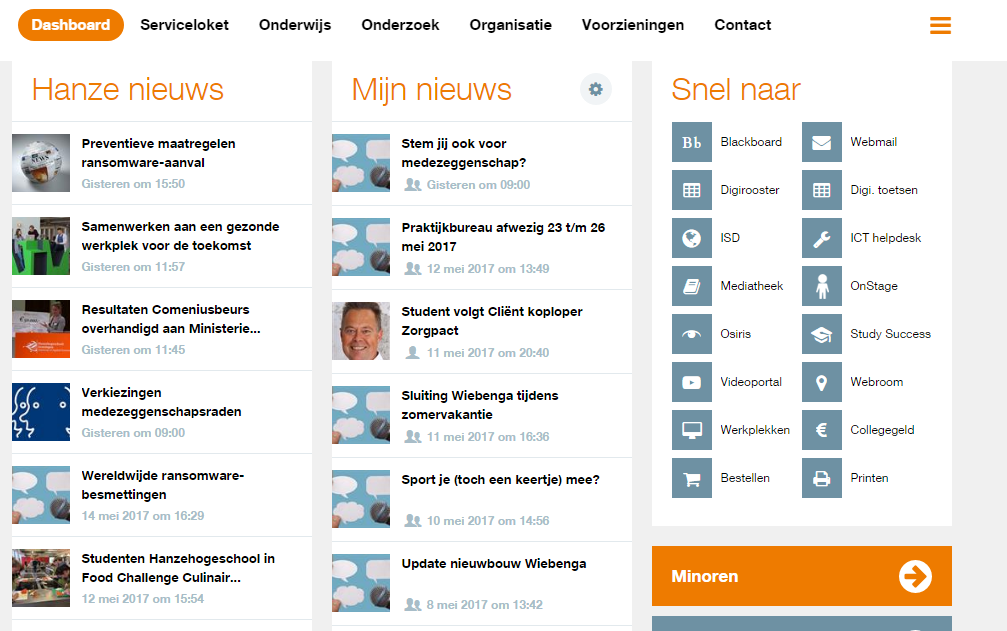 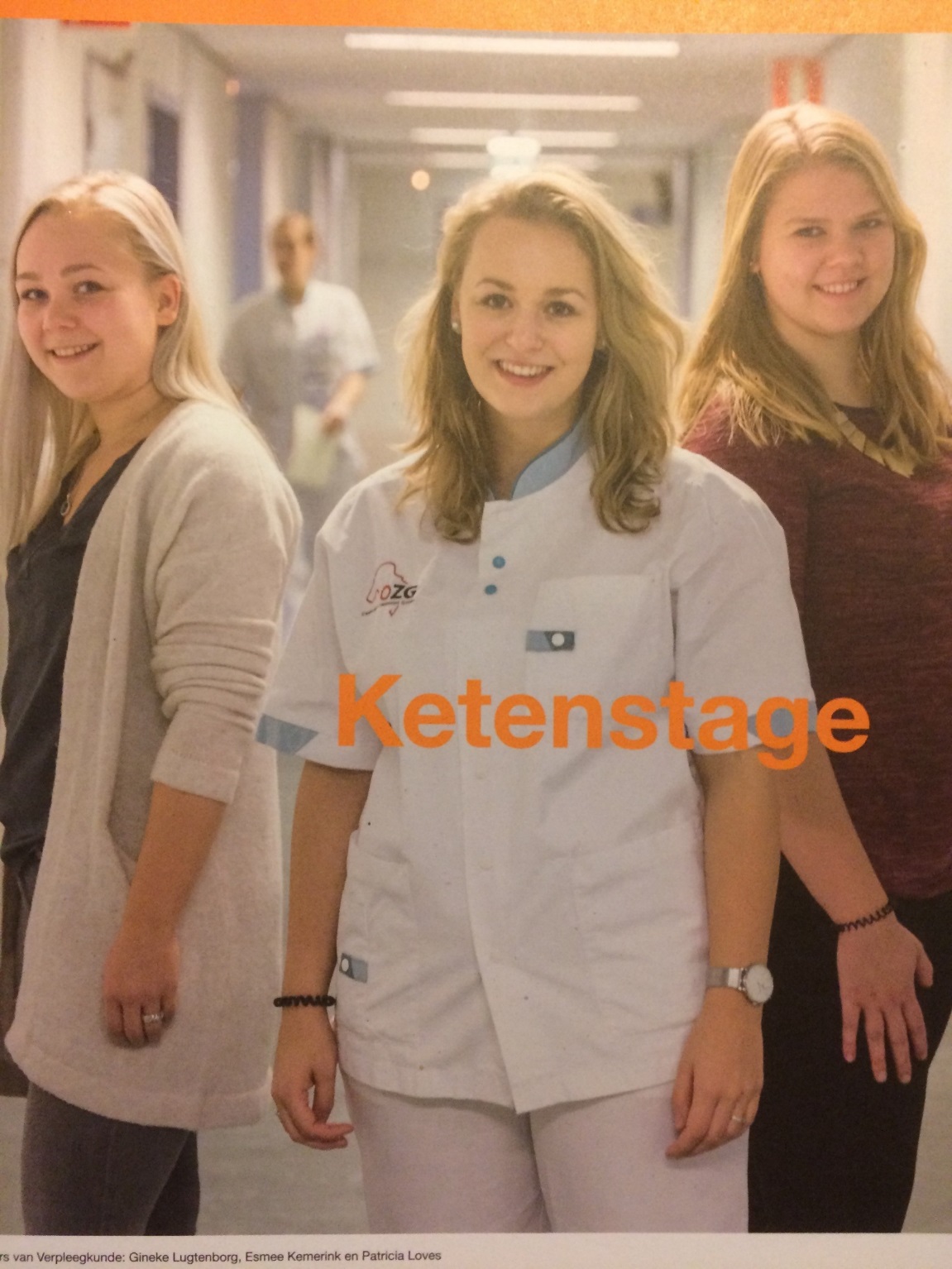 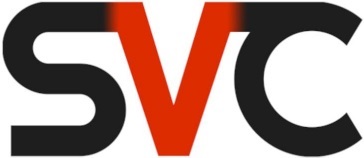 We doen best iets bijzonders…
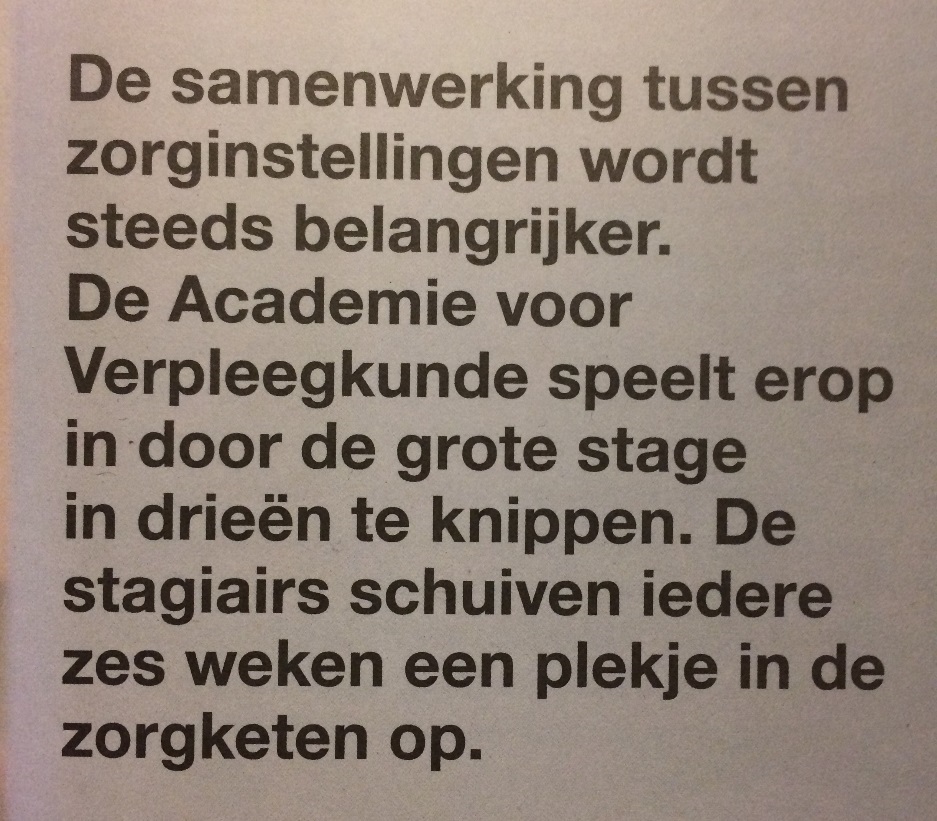 Artikel in personeelsblad Hanzehogeschool PL.HANZE 2017/2
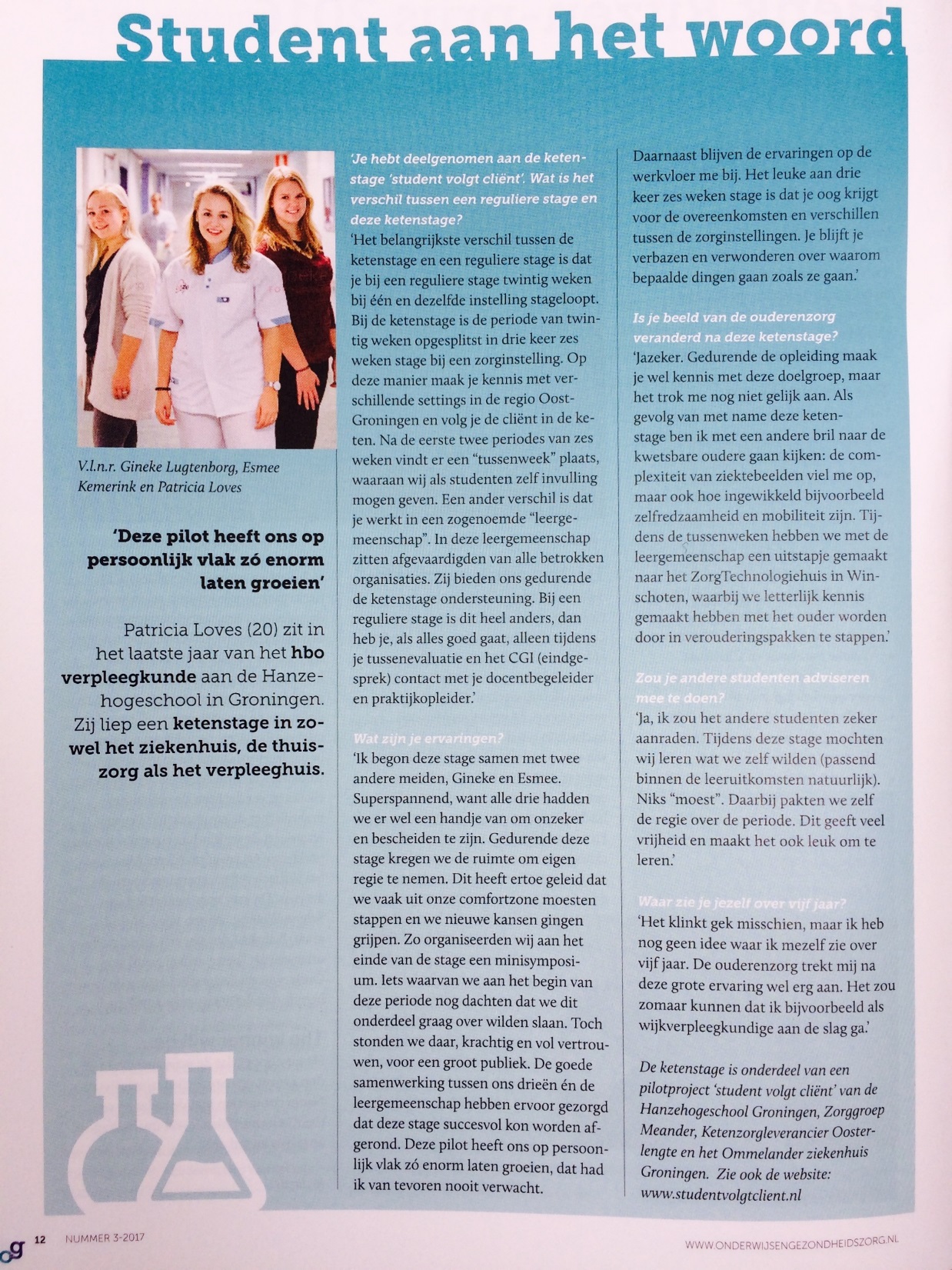 Vinden ook de studenten
Artikel in Onderwijs en Gezondheidszorg, 2017/3
Mooie vermelding waard…
Veel uitnodigingen werkveldconferenties in heel Nederland
Koploper in Zorgpact
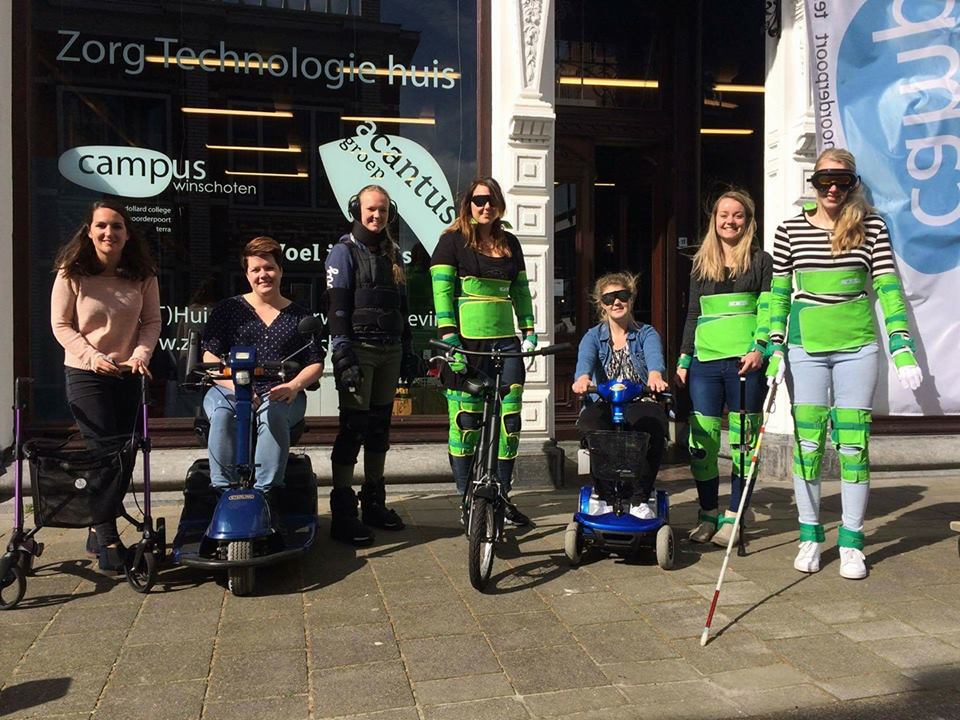 Studenten aan het woord:
Wie ben ik? 
Mijn motivatie voor de pilot student volgt cliënt
Stage ervaringen
Leerdoelen
Mijn ervaring:
Persoonlijke groei 
Out of my comfortzone
Ondernemend
Uniek 
Complex 
Werknemer/student
Verdieping zoeken
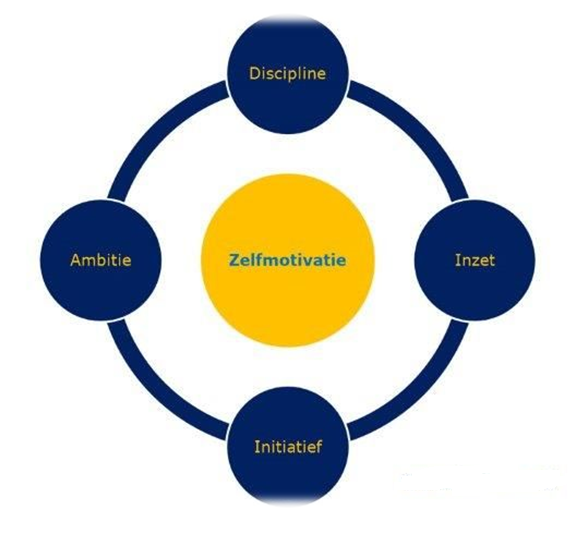 Persoonlijke benadering
Vertrouwen (intervisie)
Uitdaging 
Te kort 
Eye opener 
Theorie en praktijk
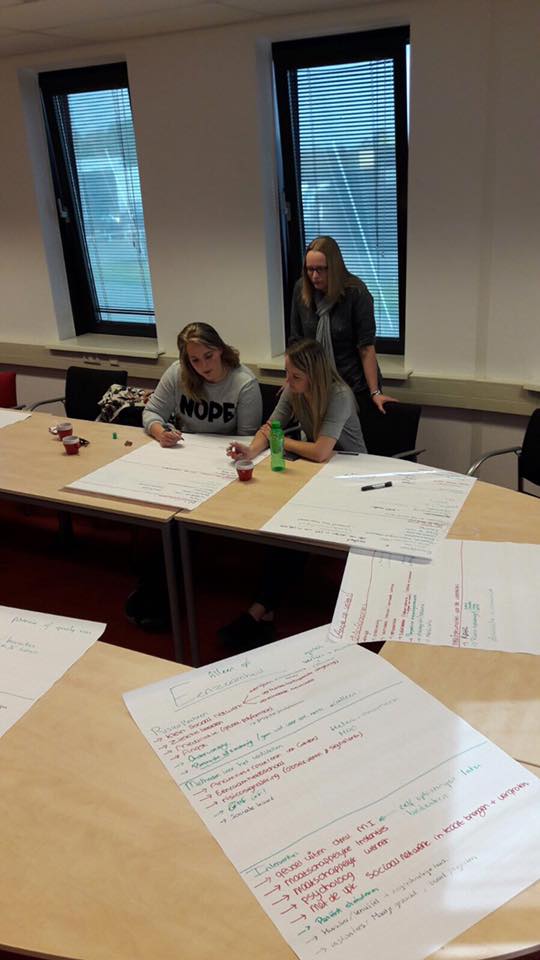 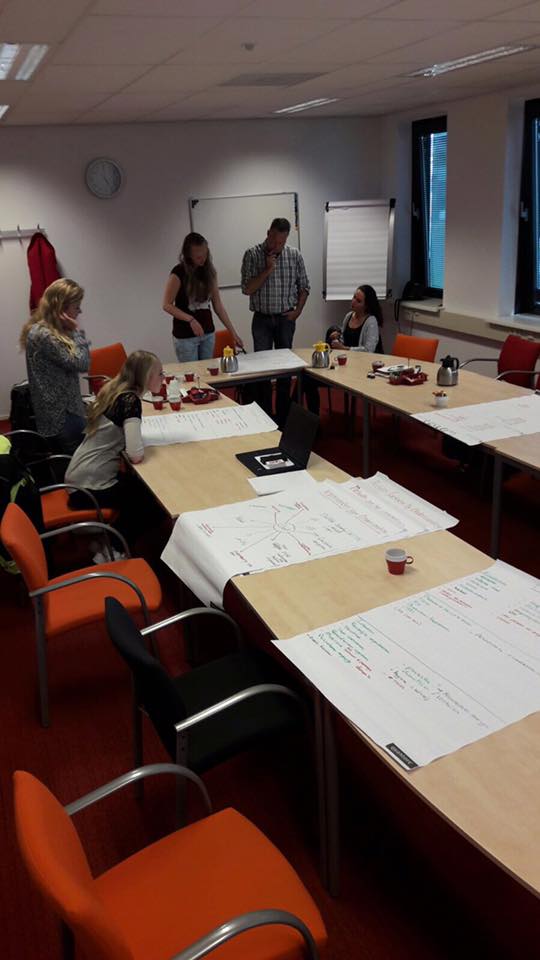 De leergemeenschap
Samenwerking
Elkaar ondersteunen
Praktijkopleiders
Werkbegeleiders
Docentopleider
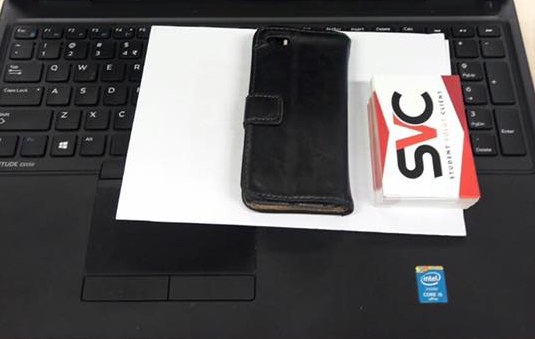 Werkbegeleider aan het woord:
Wie ben ik? 
Mijn motivatie voor de pilot student volgt cliënt
Ervaringen
Leergemeenschap